Find the word using the letters given.
v
t
e
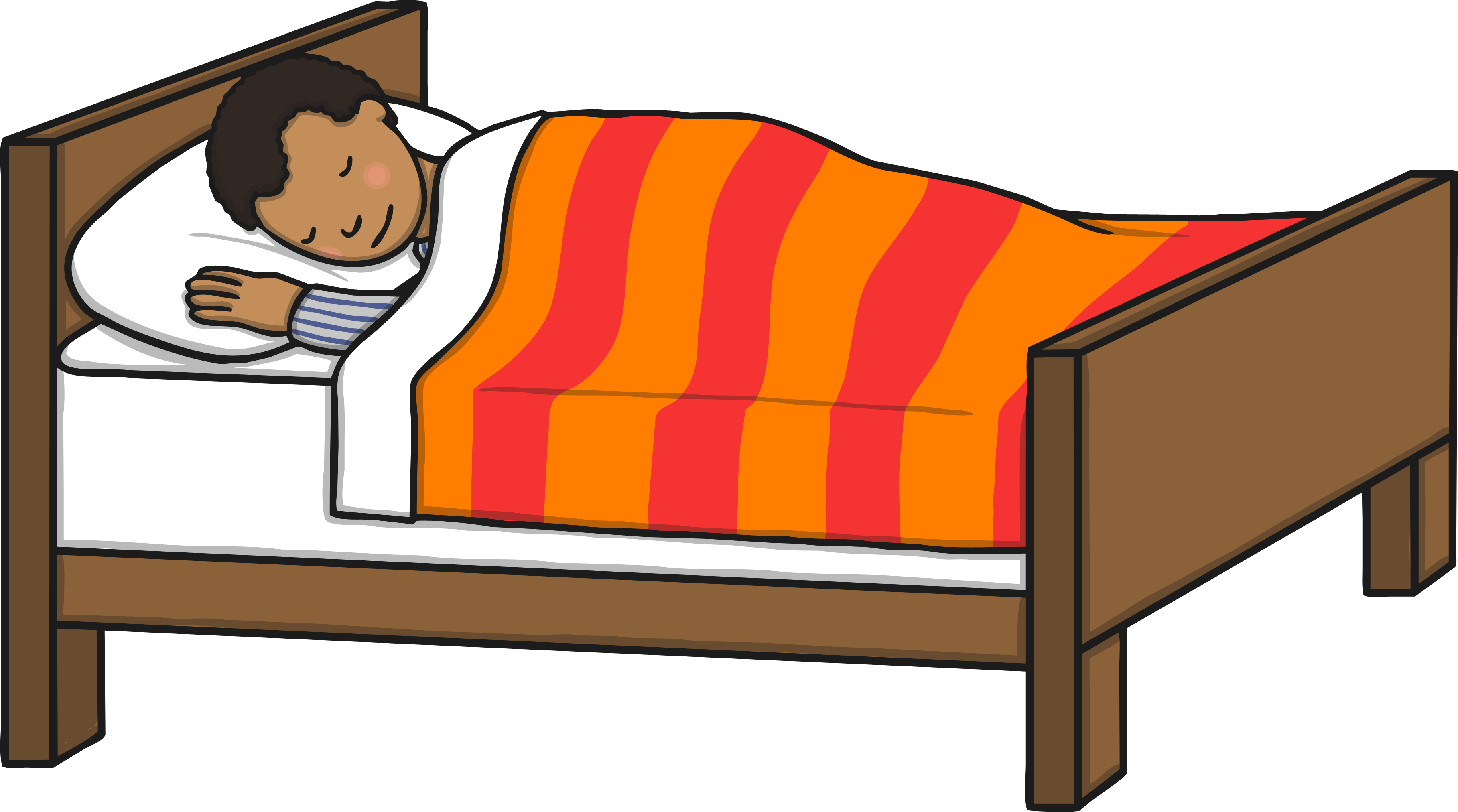 a
m
f
b
i
o
d
n
s
b
e
d
Find the word using the letters given.
v
t
e
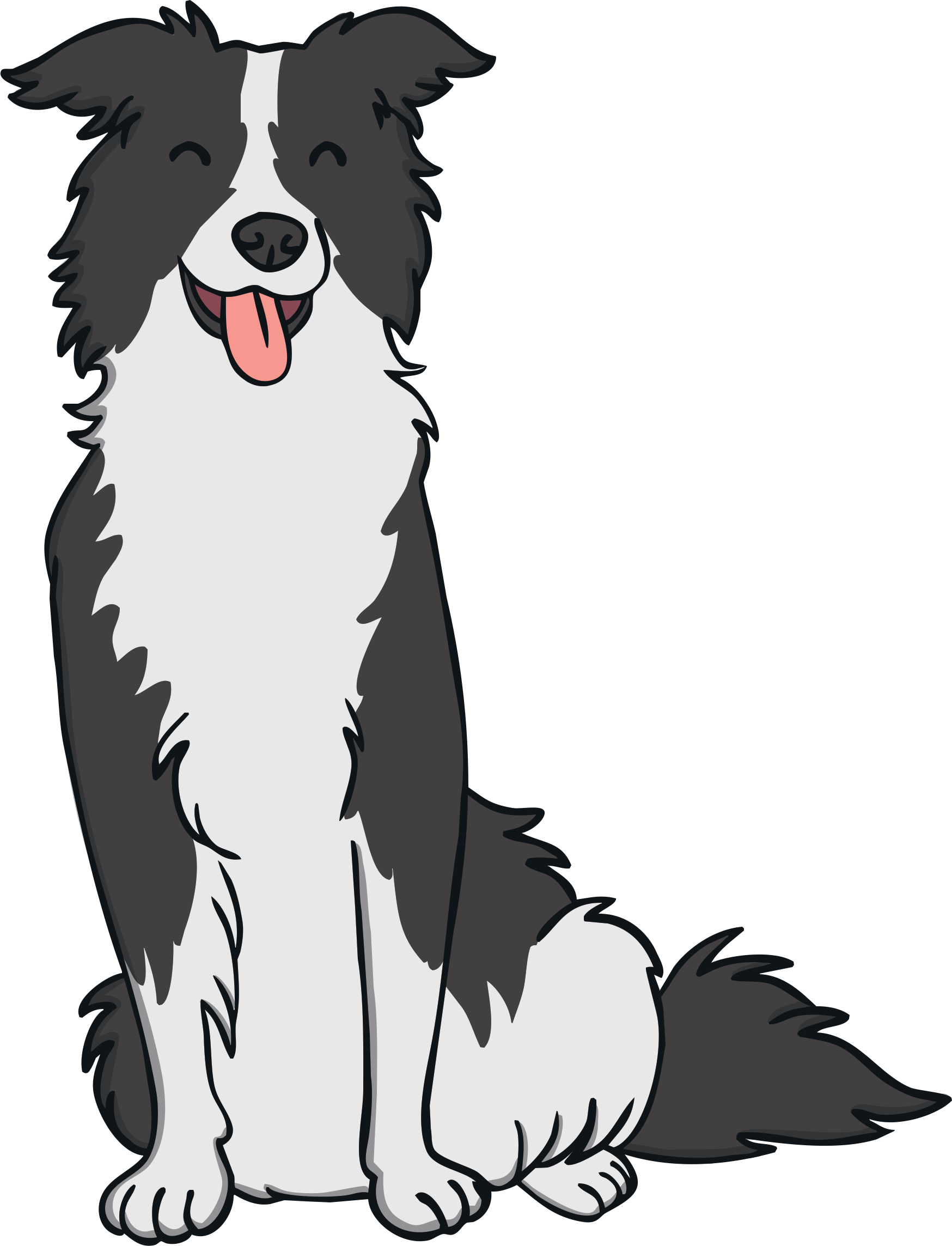 a
m
o
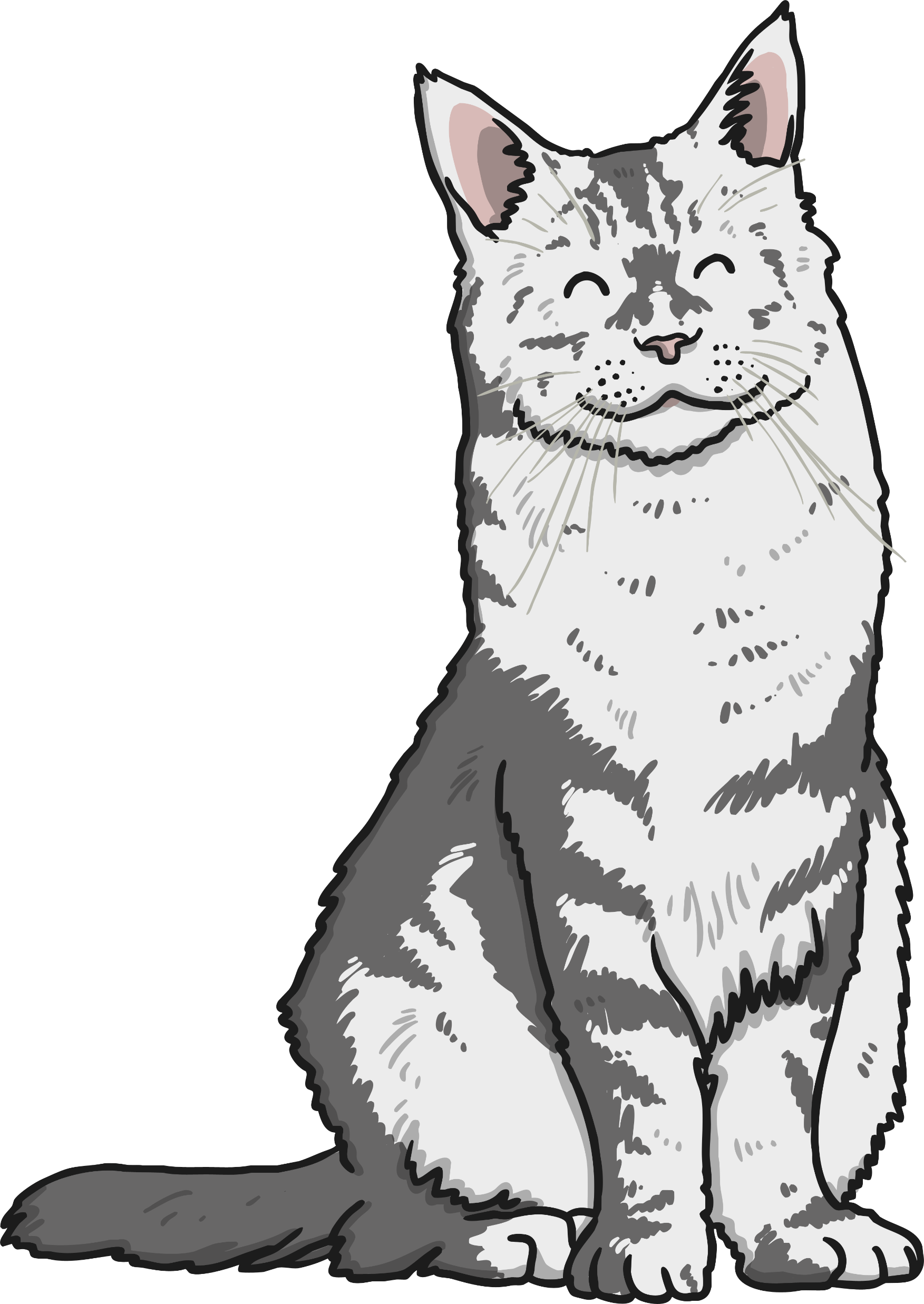 p
i
c
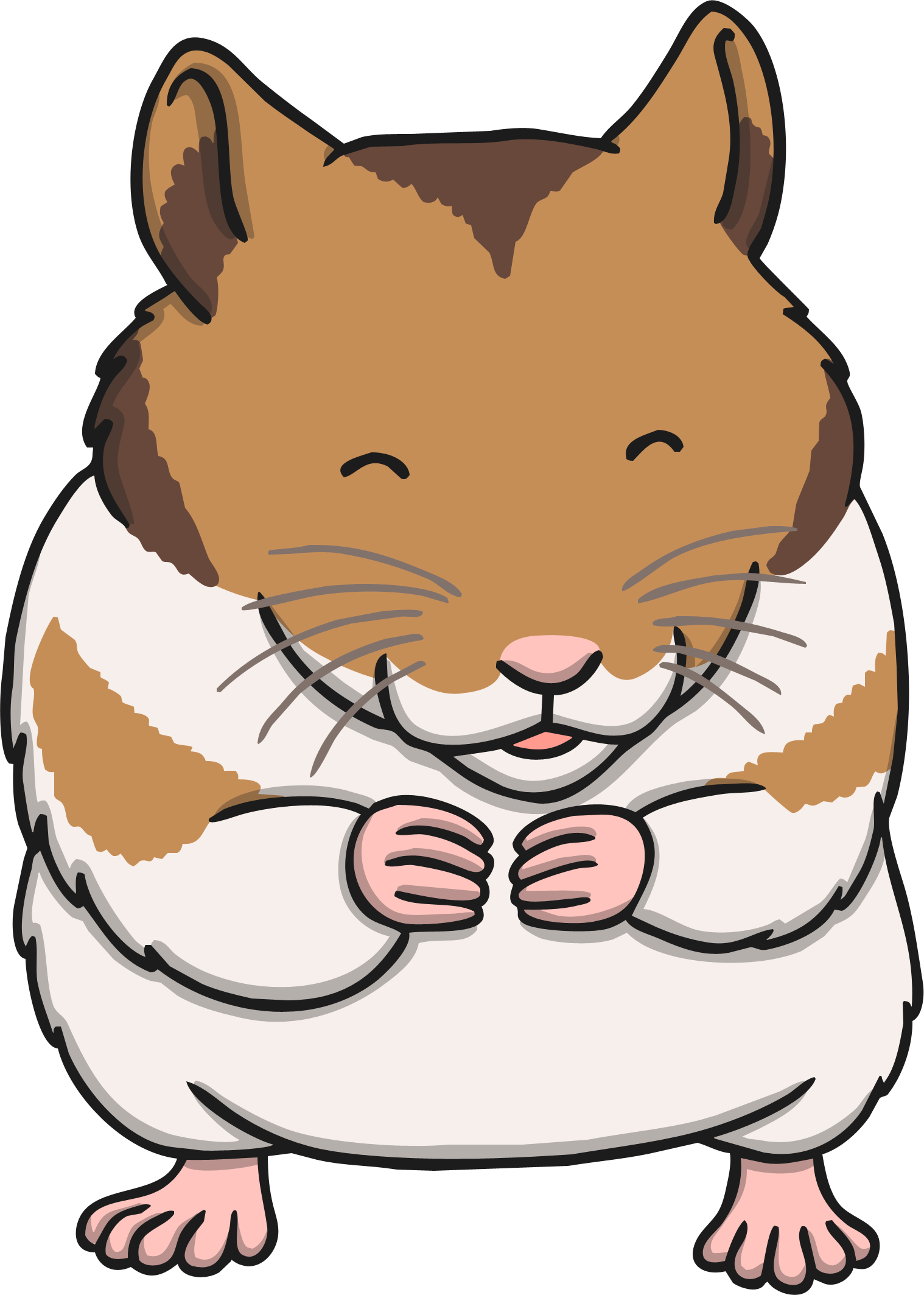 g
n
t
p
e
t
Find the word using the letters given.
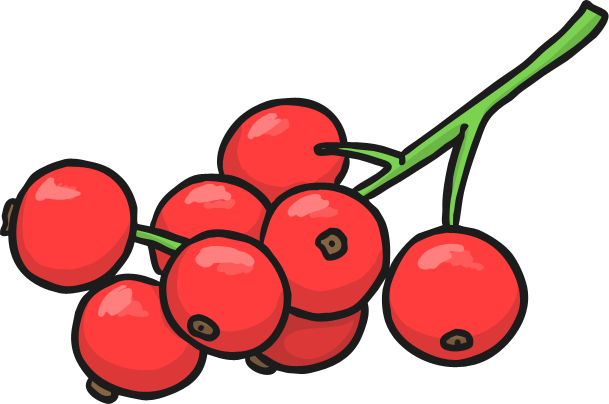 r
s
e
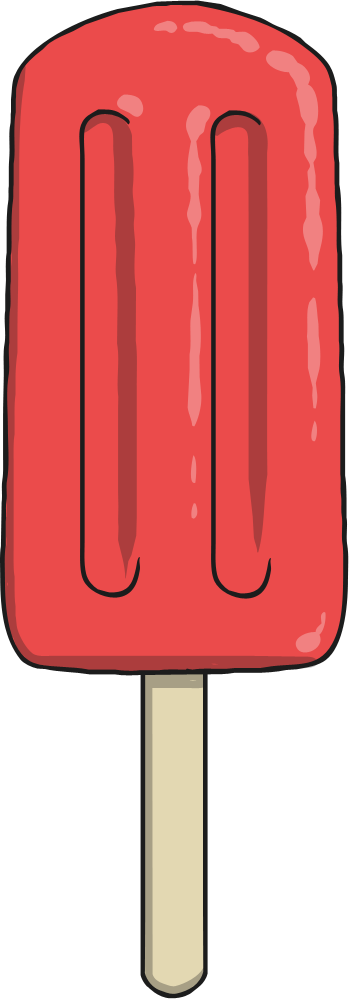 b
m
g
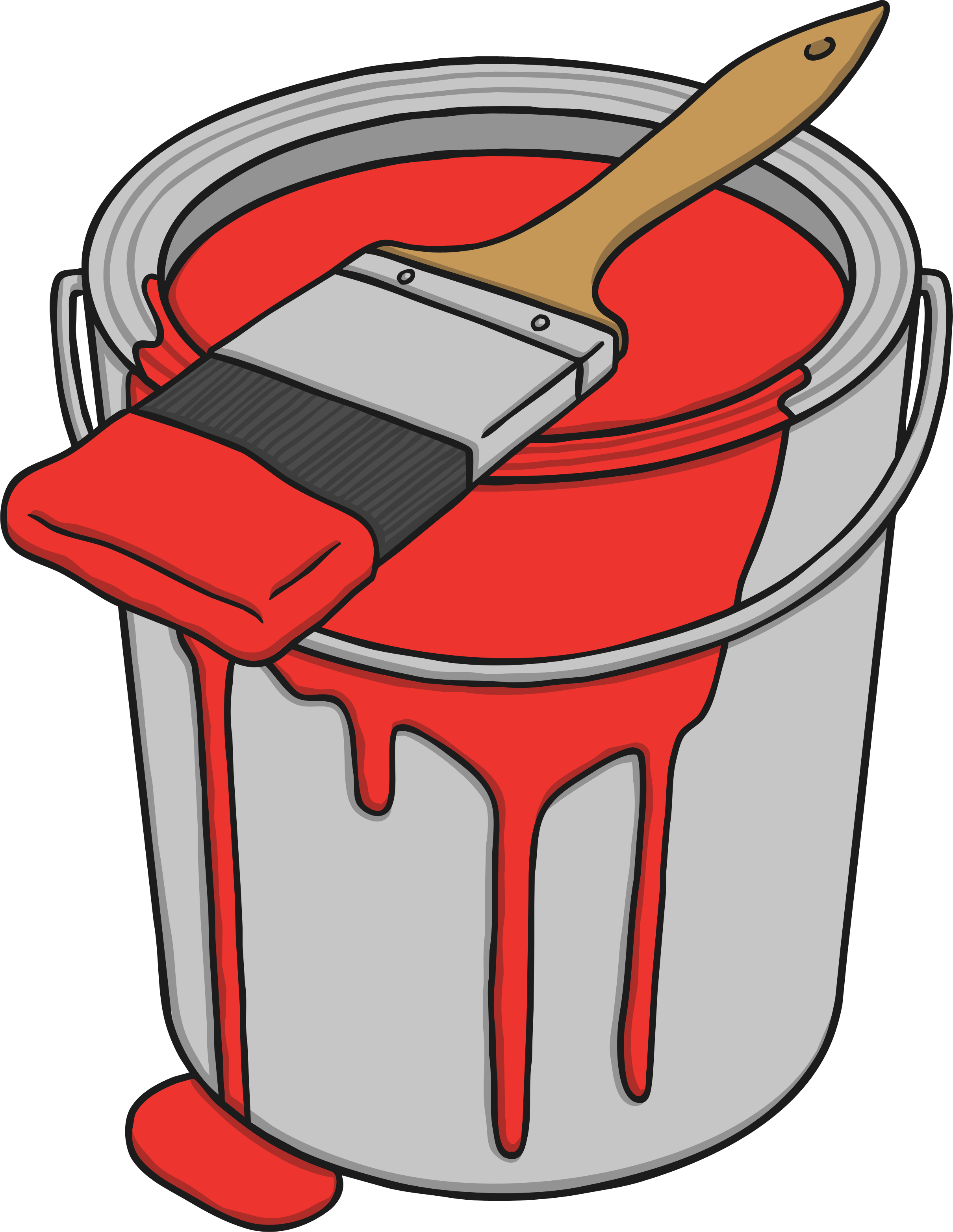 n
i
o
r
u
d
r
e
d
Find the word using the letters given.
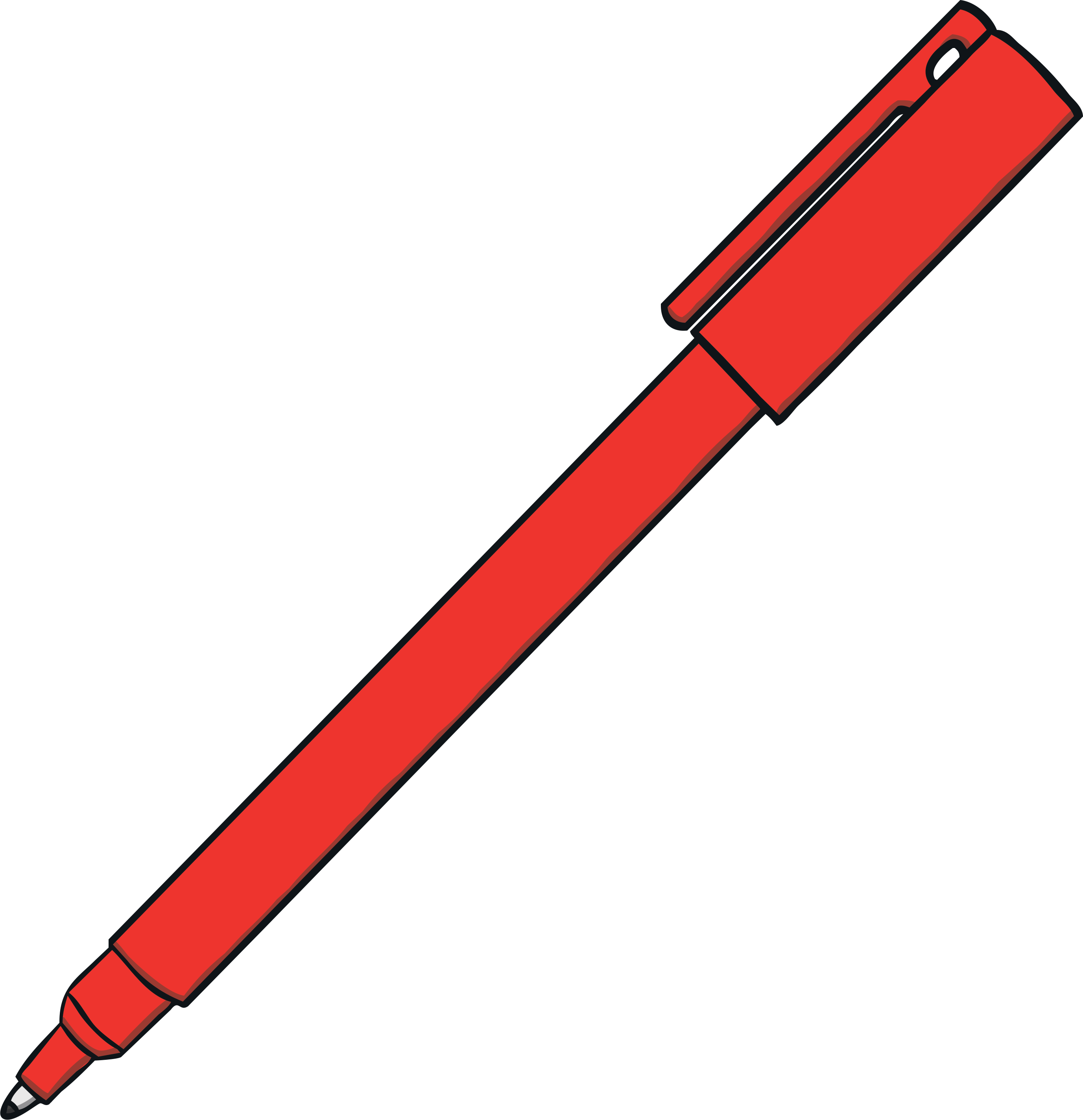 s
h
i
b
m
g
n
e
o
p
u
t
p
e
n
Find the word using the letters given.
e
h
i
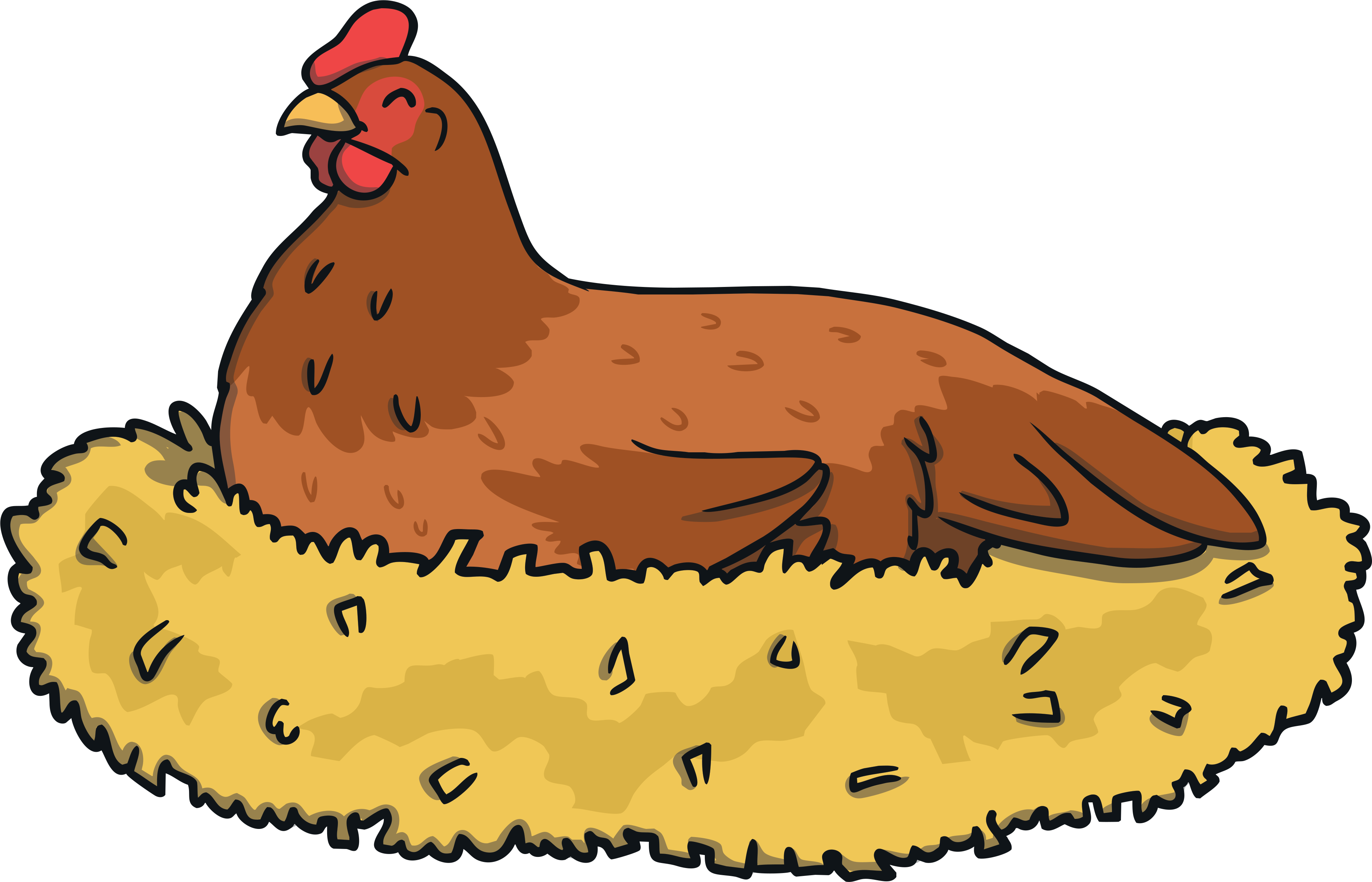 b
s
g
n
i
o
f
n
p
h
e
n
Find the word using the letters given.
l
h
i
10
b
s
g
e
p
t
k
u
n
t
e
n
Find the word using the letters given.
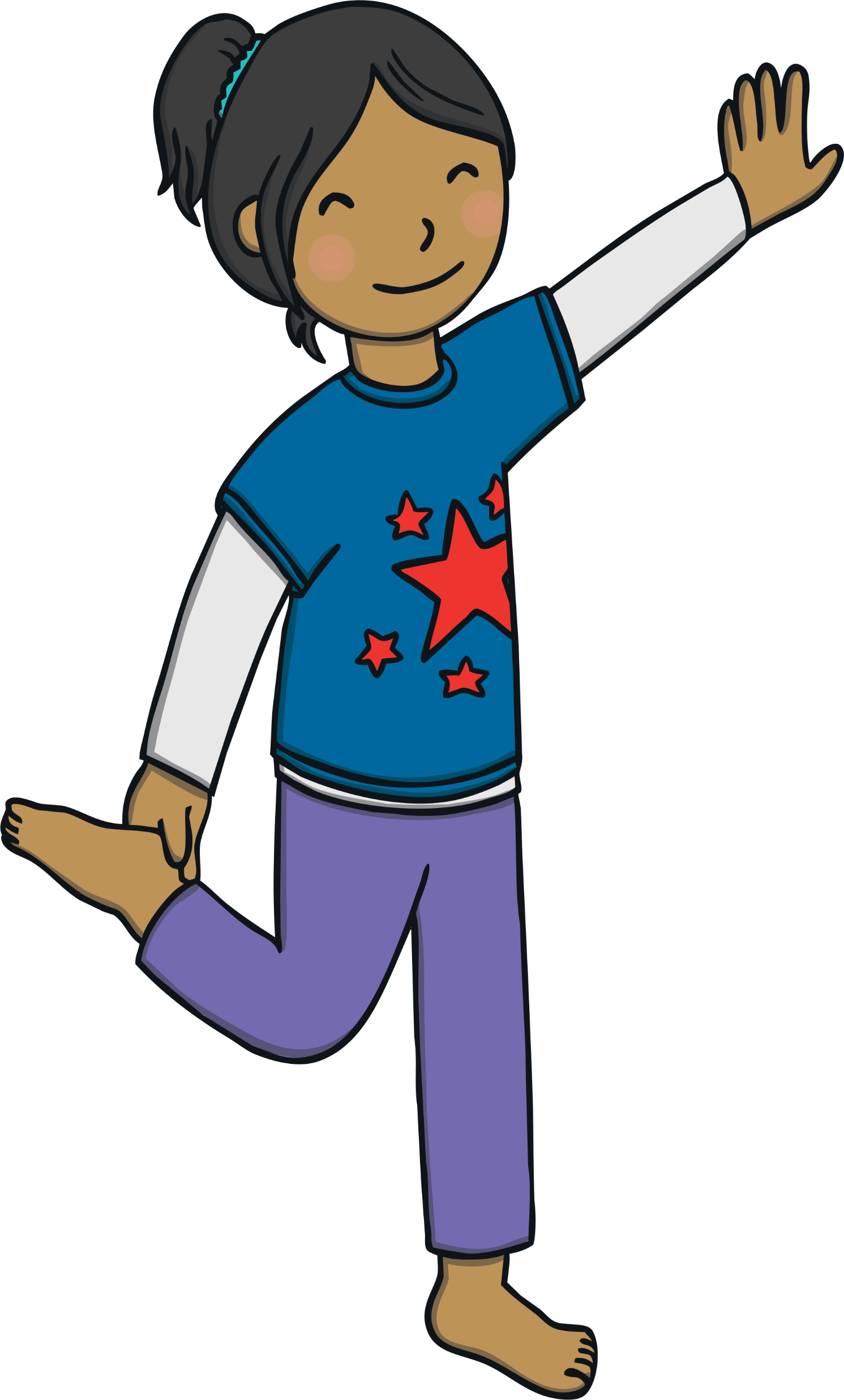 f
l
i
e
s
g
g
c
o
n
b
d
l
e
g
Find the word using the letters given.
w
s
i
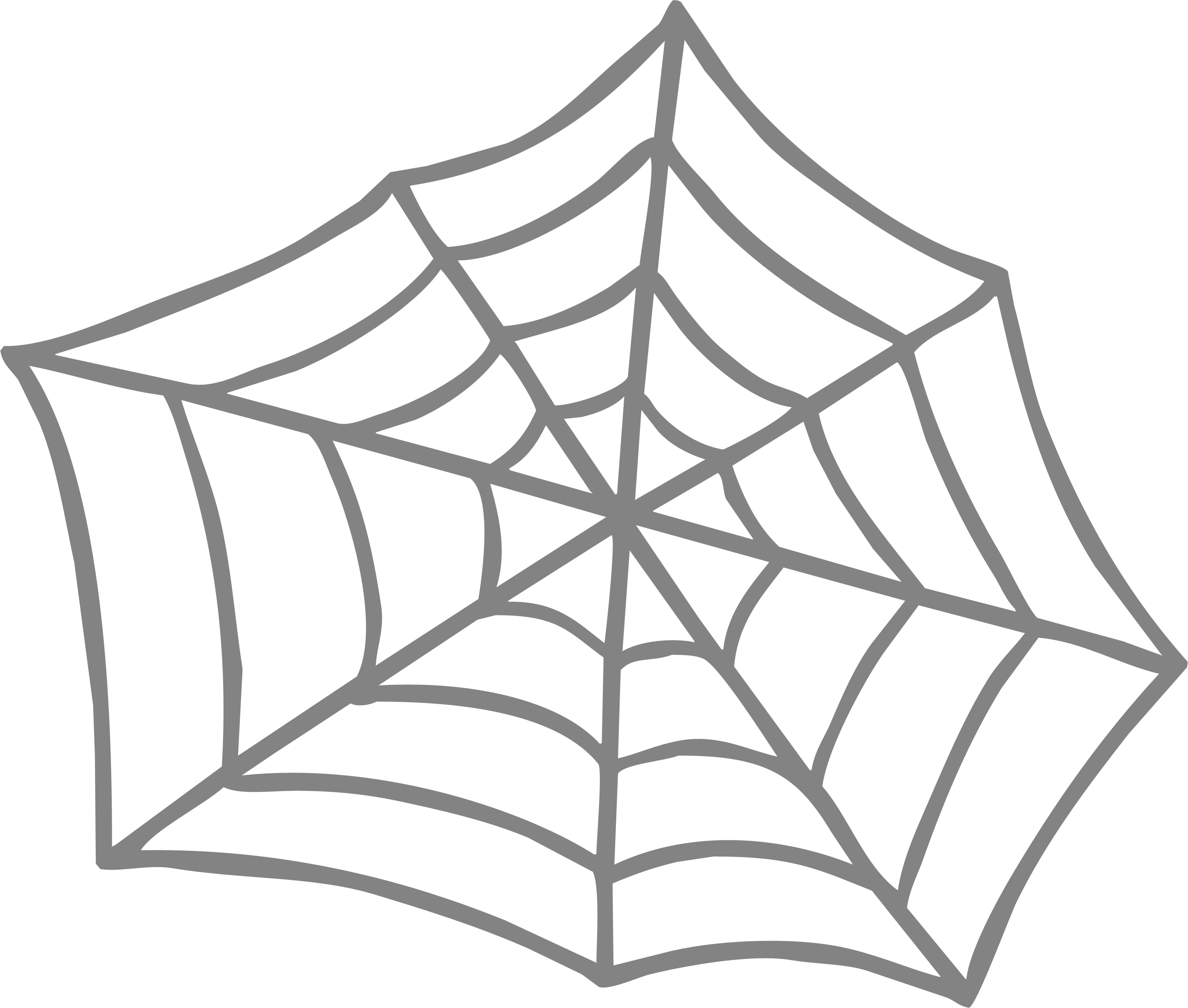 a
p
g
n
n
b
m
e
t
w
e
b